Bell Ringer #83/12/19
What event was most influential in turning American public opinion against Germany?
Assassination of Francis Ferdinand
Unrestricted submarine warfare
Creation of the Central Powers
What nations made up the Allied Powers at the outbreak of the First World War?
Germany, Austria Hungary, Italy
G.B., France, Ottoman Empire
G.B., France, Russia 
Why did president Wilson ask Congress to declare war?
Bell Ringer #93/14/19
All of the following countries were still in the Great War in 1918 EXCEPT
Russia
Italy
Ottoman Empire
Which best explains why Russia abandoned WWI in 1917?
List the three major Central Powers during WWI:
	Germany, Austria-Hungary, Bulgaria, Ottoman Empire
The Home Frontduring WWI
What Pressures did the U.S. Face to Mobilize for war?
US came into the war late and needed to catch up
Germany was planning a major offensive against the western front and to destroy British supply lines
Could the U.S. mobilize its economic production and its military forces in time to help the Allies?
Because training soldiers took time, the U.S. focused on providing war supplies while troops were being trained
How did Wilson mobilize the American economy for the war?
Wilson created new war agencies to handle rapid mobilization of U.S. war production
Major increase in federal regulation/control of economy
The War Industries Board (WIB)
Headed by Bernard Baruch
Set production priorities and established gov’t control over raw materials and prices
Economy went from competing to cooperating for the war effort
The Food Administration
Headed by Herbert Hoover
Encouraged Americans to plant victory gardens and participate in meatless days to have more food for troops
The National War Labor Board
Headed by William Taft
Maintained production by arbitrating between labor and employers
How did the government Finance U.S. Participation?
Wilson’s government raised $33 billion in two years with liberty bonds and taxes 
Liberty Bonds
Loans to the federal government from individual citizens
Citizens buy war bonds and sell them back with interest to government
Taxes
Increased income and corporate taxes
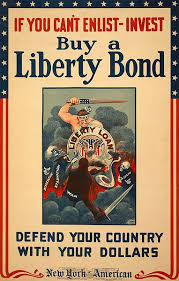 How did U.S. gov’t attempt to control public opinion?
The Committee on Public Information         (Creel Committee)
U.S. propaganda agency headed by George Creel
Propaganda designed to promote support for U.S. forces and turn public opinion against the Germans
Included films, posters, pamphlets, and speakers urging Americans to watch for German spies to “do your bit” for war
The Espionage and Sedition Acts
Espionage Act of 1917: provided imprisonment for people who attempted to start rebellion in the armed forces or obstruct the draft
Sedition Act of 1918: prohibited “disloyal” and “abusive” remarks about U.S government
2,000 people were prosecuted under these acts
Socialist leader Eugene V. Debs sentenced to 10 years in prison for speaking out against the war
 Schenk v. United States (1919)
SCOTUS ruled the Espionage Act constitutional
Stated that the right to free speech could be limited when it represented “clear and present danger” to public safety
How did the U.S. Build its armed forces for WWI?
Selective Service Act
Required all men 21-30 to register for the draft
Draftees were selected by lottery
2.8 million soldiers were drafter (out of 4.7 million)

2 million U.S. soldiers (dough boys) were sent overseas to fight with Allies

African Americans
Almost 400k African Americans served in WWI
Served in integrated units
Du Bois believed service of African Americans were lead to equality after the war
Battle of Meuse-Argonne
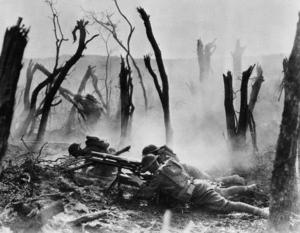 AKA Meuse-Argonne Offensive
Sept. 26, 1918- Nov. 11, 1918
The Meuse-Argonne Offensive was a major part of the final Allied offensive of WWI
Stretched along the entire Western Front. 
Most lethal American battle by estimated number of Americans killed (26,277 killed)
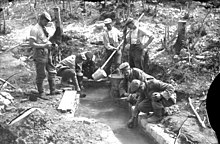 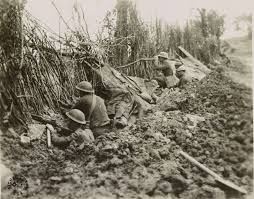 How did the War effect American Society?
Women took advantage of the opportunities in the workforce as men entered the armed forces
Munitions factories, railroad jobs, telegraph operators, Red Cross
https://www.youtube.com/watch?v=lOLlDSbe4y8
Their contributions led to the 19th Amendment

A “Great Migration” of African Americans from the rural South to the industrial North
Hoped to escape violent racism of the South, find better jobs and economic opportunities through industry 
1910-1920: 1.2 million African Americans went North 
Anti-immigrant nativists after WWI argued that immigrants took jobs away from native-born workers
Women in the war
“In short, America is witnessing the beginning of a great industrial and social change, and even those who regard the situation as temporary cannot doubt that the experience will have important reactions…Even before the Unites States entered the conflict women were being recruited in war industries. They have opened up every line of service. There is not an occupation in which a woman is not found.”
Harriot Stanton, Mobilizing Woman Power 

What did Stanton’s writings suggest about the status of women during World War I?
	Women’s roles increased in industry.
Women’s efforts and sacrifices during World War I led to U.S. 	government support for which reform? 
	Universal Suffrage
Review Questions!!
These WILL benefit you for the test!
Completion Grade!